ΙΣΤΟΡΙΚΗ ΑΝΑΔΡΟΜΗ ΜΕΤΑΓΓΙΣΗΣ
1492     1η ΜΕΤΑΓΓΙΣΗ
1615     ΠΕΡΙΓΡΑΦΗ ΤΕΧΝΙΚΗΣ ΜΕΤΑΓΓΙΣΗΣ
1628      ΑΝΑΚΑΛΥΨΗ  ΚΥΚΛΟΦΟΡΙΑΣ ΤΟΥ ΑΙΜΑΤΟΣ
1657     ΣΥΣΚΕΥΗ ΕΝΔΟΦΛΕΒΙΑΣ ΧΟΡΗΓΗΣΗΣ
1667     ΜΕΤΑΓΓΙΣΗ ΑΠΟ ΑΡΝΙ ΣΕ ΑΝΘΡΩΠΟ
1668     ΘΕΡΑΠΕΙΑ ΑΠΟ ΛΕΠΡΑ ΑΠΟ ΑΡΝΙ
1818     ΛΟΝΔΙΝΟ 1η ΜΕΤΑΓΓΙΣΗ
1874     ΜΕΤΑΓΓΙΣΗ ΖΩΙΚΟΥ ΑΙΜΑΤΟΣ-ΜΕΤΑΓΓΙΣΗ ΓΑΛΑΚΤΟΣ
1884    ΜΕΤΑΓΓΙΣΗ ΜΕ ΑΡΜΥΡΑ ΥΓΡΑ
1901    ΟΜΑΔΕΣ ΑΙΜΑΤΟΣ
1917    ΕΛΛΑΔΑ  1η ΜΕΤΑΓΓΙΣΗ
1937    ΠΡΩΤΗ ΤΡΑΠΕΖΑ ΑΙΜΑΤΟΣ-ΣΙΚΑΓΟ
1935    ΑΙΜΟΔΟΣΙΑ Ε.Ε.Σ.
1939    ΜΕΤΑΓΓΙΣΗ ΣΤΟ ΛΑΙΚΟ ΝΟΣΟΚΟΜΕΙΟ
1974    ΑΜΟΙΒΟΜΕΝΟ ΑΙΜΑ
1979 ΚΑΙ ΜΕΤΑ =>ΕΘΕΛΟΝΤΙΚΗ ΑΙΜΟΔΟΣΙΑ
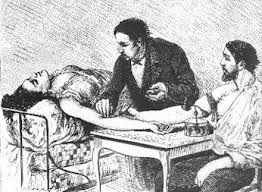 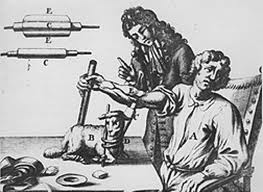